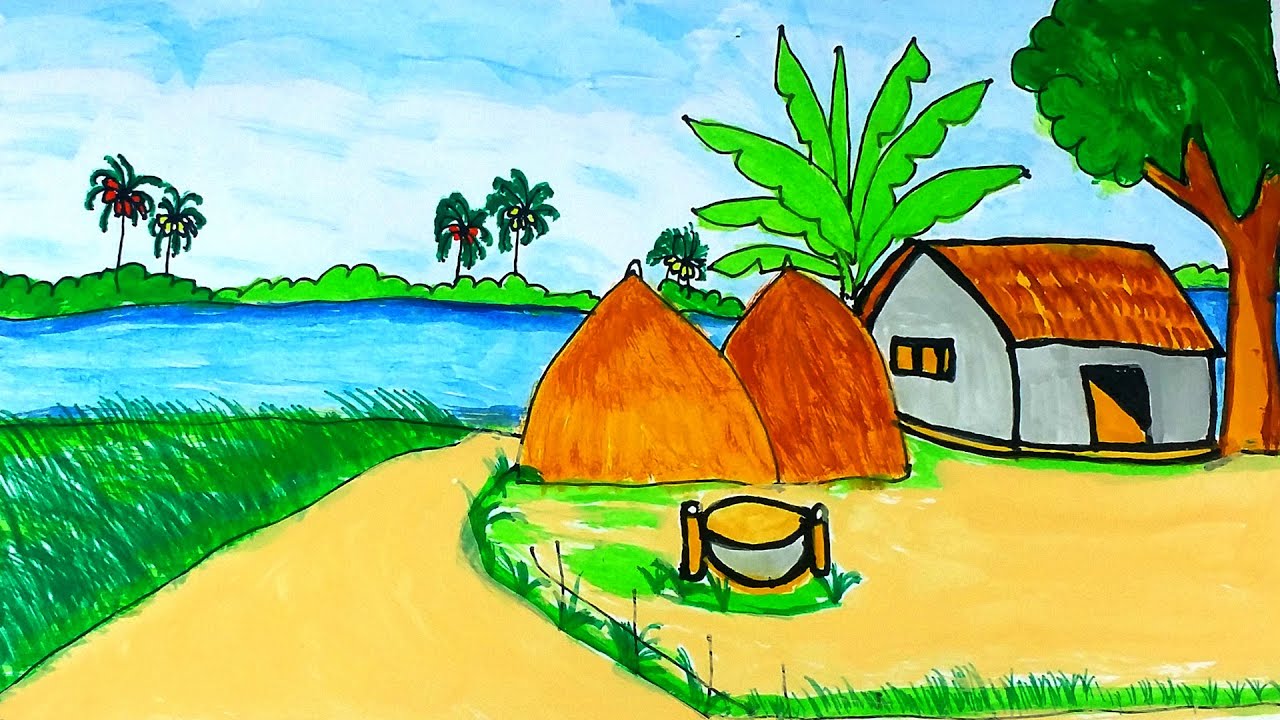 স্বাগতম
পাঠ পরিচিতি
শিক্ষক পরিচিতি
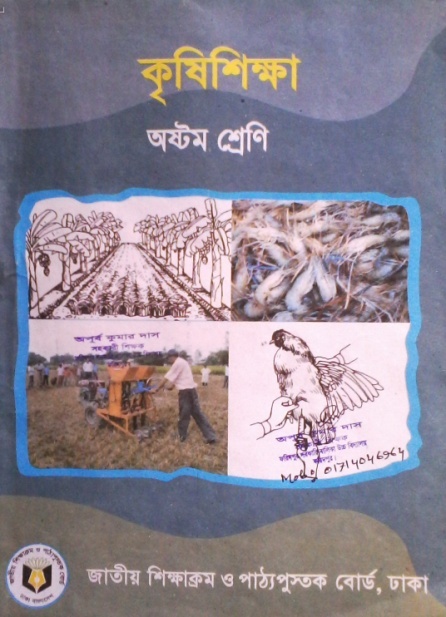 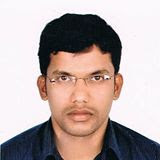 মোঃ এমদাদুর রহমান 
সহকারী শিক্ষক
খাদিমপুর মাধ্যমিক বালিকা বিদ্যালয়
মিরপুর, কুষ্টিয়া।
Email: amdadmegh@gmail.com
Mobai: 01723675175
কৃষি শিক্ষা
 শ্রেণি অষ্টম 
পঞ্চম অধ্যায় 
কৃষিজ উৎপাদন
পাঠ- ৪
ছবিগুলো লক্ষ কর
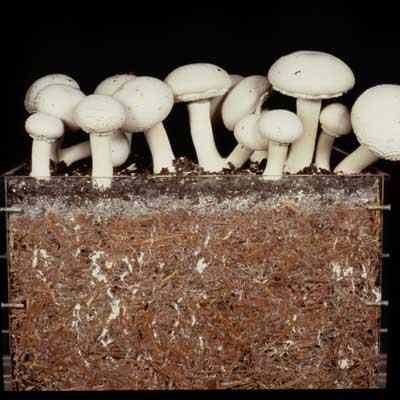 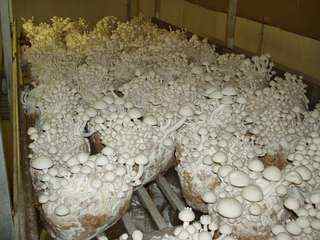 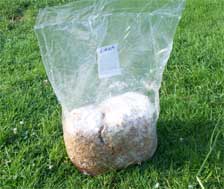 মাশরুম চাষ পদ্ধতি
এই পাঠ শেষে শিক্ষার্থীরা-
১। বিভিন্ন প্রকার মাশরুম সম্পর্কে বলতে পারবে।   
২।মাশরুম চাষ পদ্ধতি সম্পর্কে ব্যাখ্যা করতে পারবে।
বিভিন্ন ধরনের মাশরুম
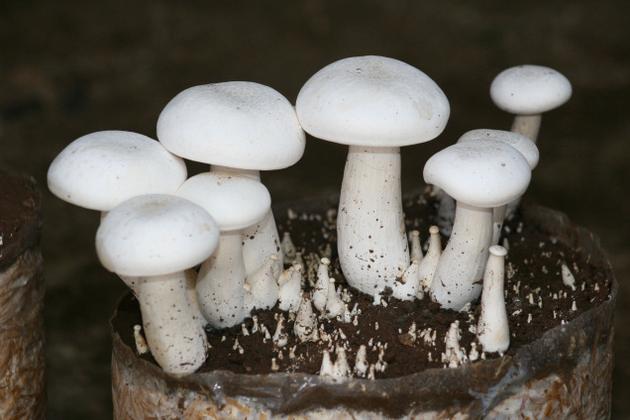 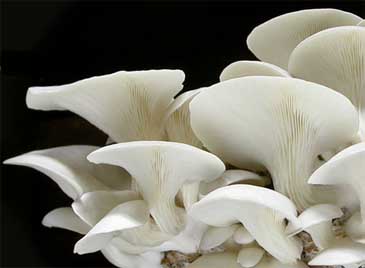 ওয়েস্টার মাশরুম
মিল্কি হোয়াইট মাশরুম
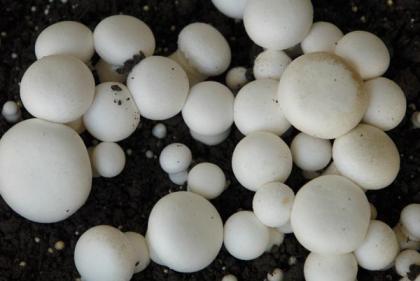 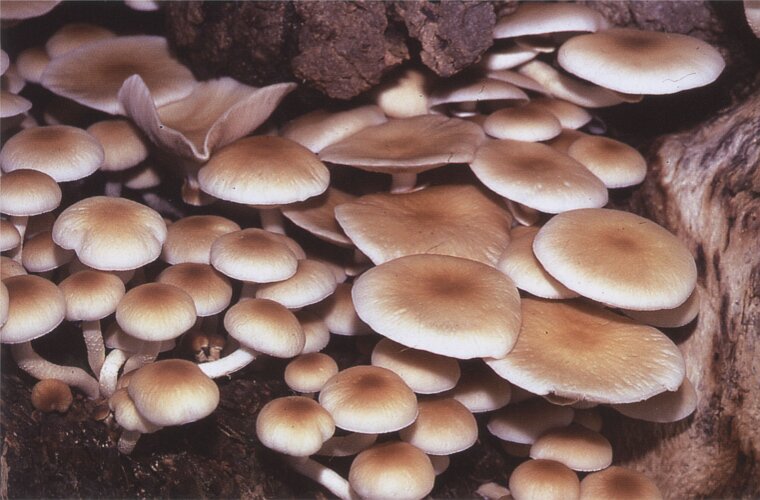 বাটন মাশরুম
পপলার মাশরুম
মাশরুমের বীজ বা স্পন তৈরি
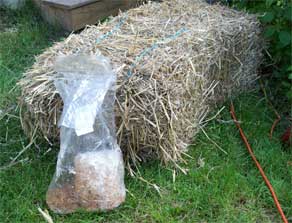 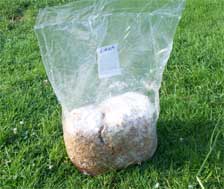 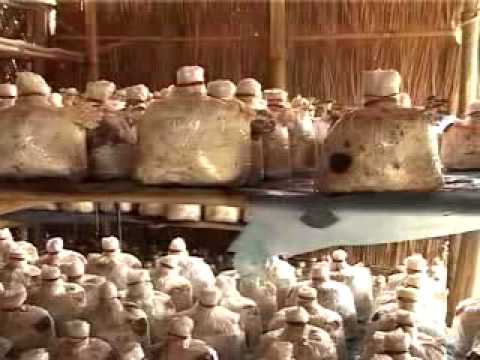 মাশরুমের বীজ ল্যাবরেটরিতে টিস্যু কালচারের মাধ্যমে উৎপাদন করা হয়।
চাষঘর তৈরি
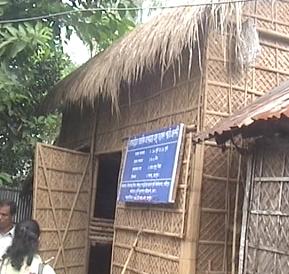 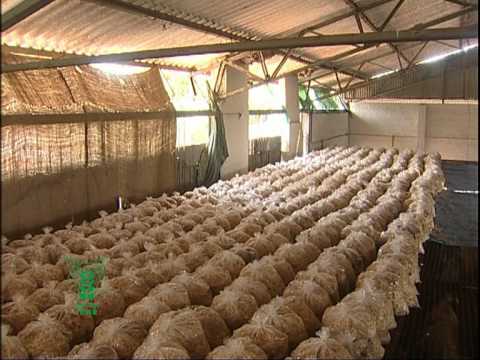 চাষঘর তৈরির সময় ঘরটিতে আবছা আলোর ব্যবস্থা রাখতে হবে। ঘরের তাপমাত্রা ২০-৩০ ডিগ্রি সেলসিয়াস রাখার ব্যবস্থা করতে হবে।
একক কাজ
মাশরুমের স্পন তৈরি ও চাষঘর তৈরি সম্পর্কে যা জান লেখ।
স্পন সংগ্রহ
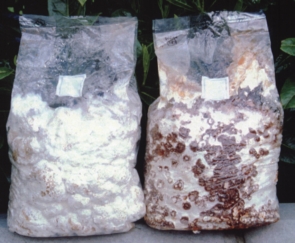 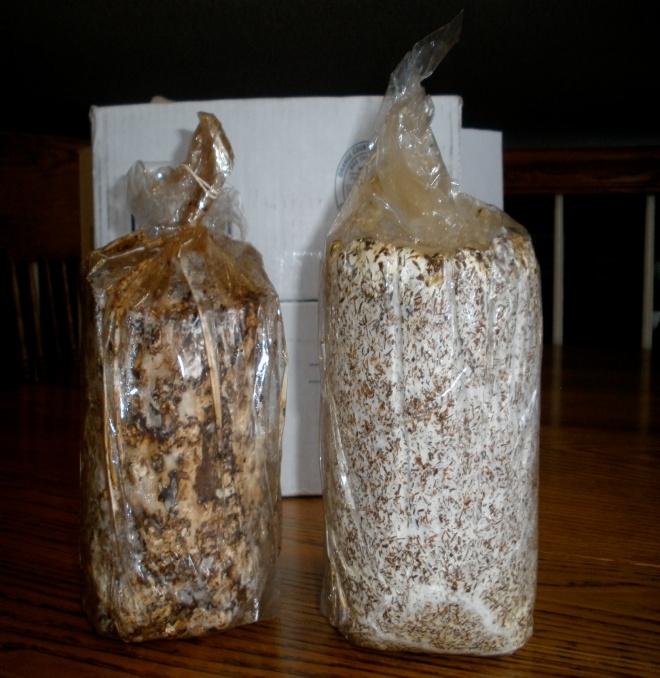 চাষঘর তৈরির পর বিশ্বস্ত প্রতিষ্ঠান থেকে পলি প্যাকেটে তৈরি সুষমভাবে মাইসিলিয়াম দ্বারা পূর্ণ ও সাদা স্পন সংগ্রহ করতে হবে।
প্যাকেট কর্তন
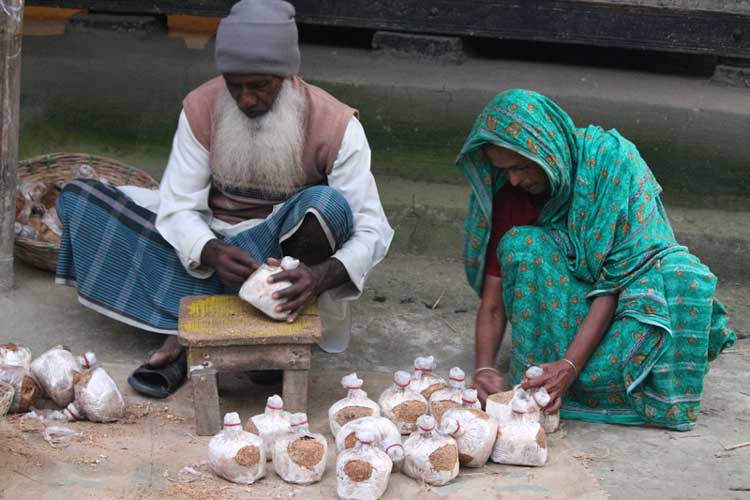 পরিচর্যা
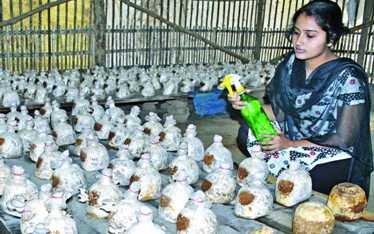 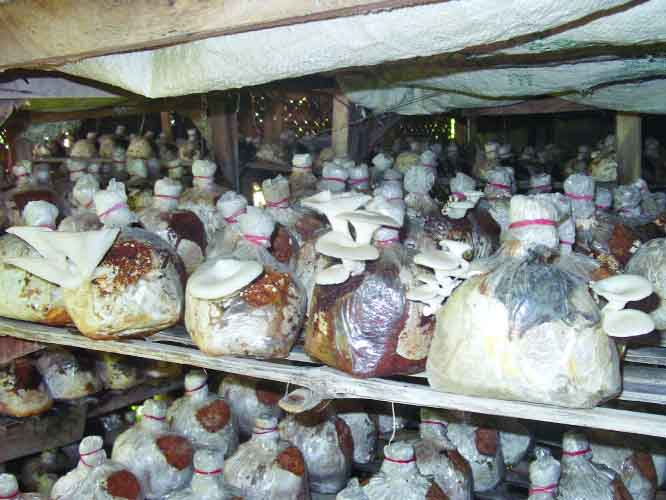 স্পনগুলো চাষঘরের মেঝে বা তাকে সাজিয়ে প্রয়োজন অনুযায়ী পানি স্প্রে করতে হয়।
মাশরুম সংগ্রহ
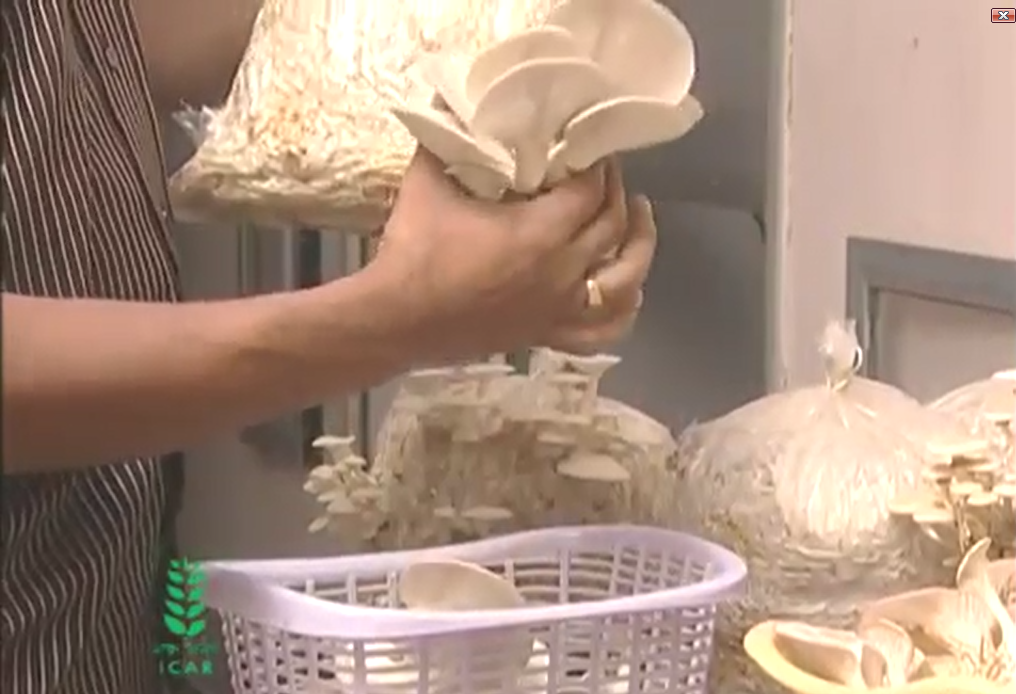 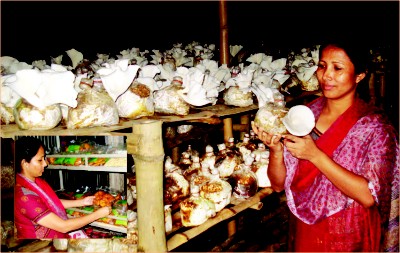 মাশরুম বড় হলে সেগুলো হাত দিয়ে আলতো করে টেনে বা ছুরি দিয়ে কেটে সংগ্রহ করতে হয়।
দলগত কাজ
ওয়েস্টার মাশরুম চাষের পদ্ধতি সম্পর্কে আলোচনা করে শ্রেণিতে উপস্থাপন কর।
সংরক্ষণ ও বাজারজাতকরণ
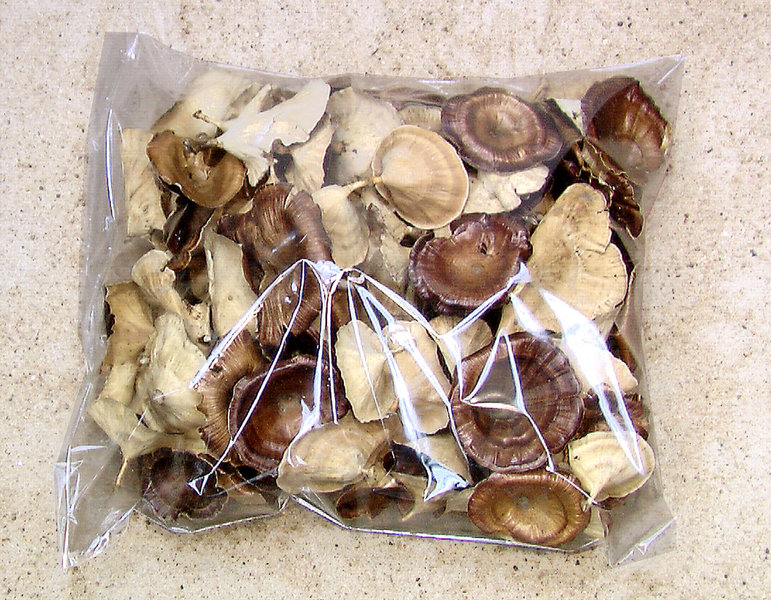 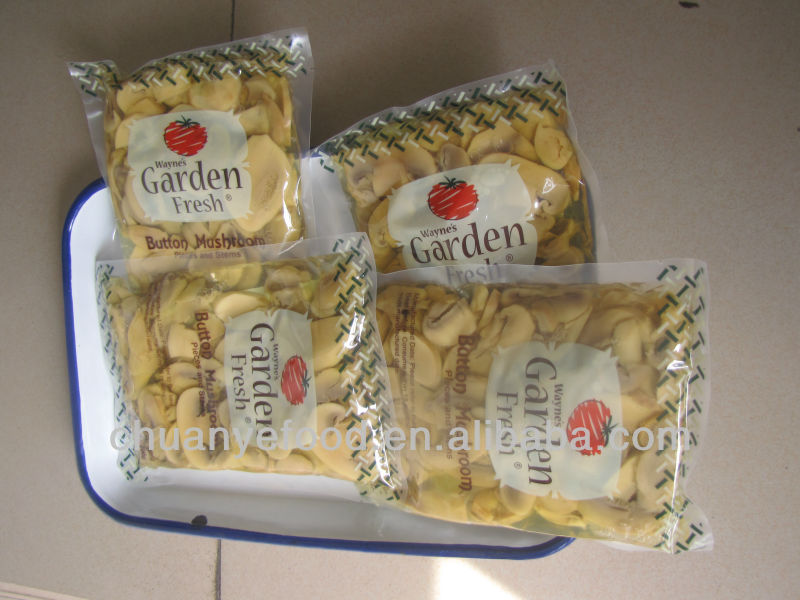 মাশরুমের গোড়া কেটে বাছাই করে পলি ব্যাগে ভরে ঠান্ডা জায়গায় সংরক্ষণ করে বাজারজাত করতে হবে।
বাড়ির কাজ
কী ব্যবস্থা অবলম্বন চাষ করলে মাশরুম চাষ পদ্ধতি কাঙ্খিত লক্ষ্যে পৌছায়” – তা তোমার  উত্তরের সপক্ষে যুক্তি দাও ।
ধন্যবাদ